Moduł IIIPrzedszkole jako organizacja ucząca się – czynniki warunkujące rozwój kompetencji kluczowych dzieci w wieku przedszkolnym
Cele (Uczestnik szkolenia):
formułuje wyzwania dla współczesnego przedszkola związane z kształtowaniem kompetencji kluczowych dzieci oraz opisuje szanse i zagrożenia z nimi związane;
określa czynniki zależne od przedszkola, a wpływające na rozwój kompetencji kluczowych dzieci;
analizuje i wyjaśnia znaczenie zapisów zawartych w wymaganiach państwa wobec szkół i placówek oświatowych dla rozwijania kompetencji kluczowych dzieci w wieku przedszkolnym;
rozumie wpływ kompetencji nauczyciela wychowania przedszkolnego na rozwój kompetencji dzieci;
identyfikuje czynniki warunkujące wprowadzanie zmian i stosuje tę wiedzę w planowaniu i realizacji wspomagania przedszkola w zakresie kształtowania kompetencji kluczowych dzieci.
Struktura spotkania MODUŁ III
Przedszkole wobec wymagań współczesnego świata;
Profil kompetencyjny dziecka w wieku przedszkolnym w świetle zapisów podstawy programowej i Zalecenia Parlamentu Europejskiego i Rady dotyczących kompetencji kluczowych – ogólne kierunki wspomagania prowadzonego w przedszkolu;
 Nauczyciel wychowania przedszkolnego jako jeden z kluczowych czynników wpływających na rozwój kompetencji dzieci –
profil kompetencyjny nauczyciela;
 Wykorzystanie koncepcji organizacji uczącej się do planowania wspomagania w przedszkolu w obszarze kompetencji kluczowych.
Ćwiczenie
Przedszkole wobec wymagań współczesnego świata

Debata – analiza argumentów za i przeciw
Szanse i zagrożenia dla przedszkolaków w kontekście kształtowania kompetencji informatycznych
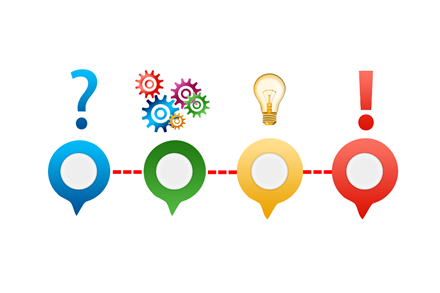 Rozwaga!
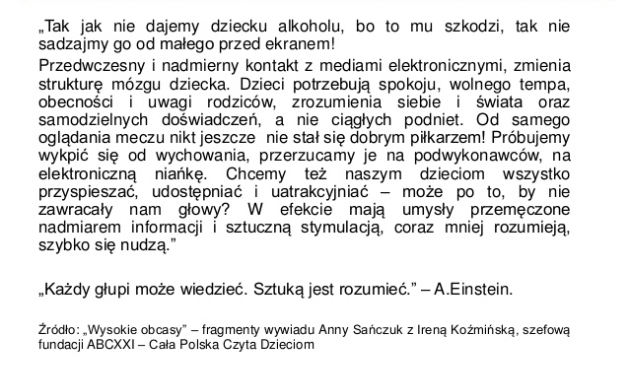 Sieciowe gry komputerowe
Dzieci preferują świat wirtualny przede wszystkim z powodu możliwości jego kreacji.
Dzięki sieciowej grze komputerowej dziecięce fantazjowanie i abstrakcyjne myślenie
może się urealnić w wirtualnym świecie poprzez tworzenie nowych bytów i sytuacji,
które w tzw. „realu” nie mogłyby mieć miejsca. Również nieprzewidywalność sytuacji,
losowe położenie zasobów gry są cechami mogącymi decydować o atrakcyjności tego
świata.
Większość badanych dzieci w wieku szkolnym jest świadoma zagrożeń dotyczących
przebywania w wirtualnym świecie, a ponad połowa z nich nie potrafi kontrolować
czasu, który poświęcają na pobyt w nim. Przebywanie dziecka w wirtualnym świecie
gry sieciowej niekoniecznie wywołuje agresję i złość, w przeciwieństwie do sytuacji
napominania dziecka, aby skończyło grać –wtedy może być powodem zachowań
agresywnych.
Ponad połowa dzieci twierdzi, że ich zachowanie jest inne w świecie wirtualnym niż 
w realnym. Możemy przypuszczać, że w świecie wirtualnym dzieci czują się
swobodniej, doświadczają innych niż w rzeczywistości sytuacji. Pojawia się jednak
pytanie o różnice w zachowaniu w świecie realnym i wirtualnym i ich przyczynę, które
należałoby zweryfikować w toku dalszych badań.
Profil kompetencyjny nauczyciela
merytoryczna (zakres formalnie zdobytej wiedzy uzupełniany na bieżąco poprzez różnego rodzaju działania samokształcące i doskonalące); 
psychologiczno – pedagogiczna obejmują wiedzę z zakresu psychologii rozwojowej i wychowawczej oraz umiejętne wykorzystanie tej wiedzy w praktyce;
diagnostyczna związane z poznawaniem uczniów i ich środowiska;
planowanie i projektowania oddziaływań edukacyjnych (planowanie działań, organizacja pracy, kontrola rezultatów);
dydaktyczno – metodyczna (wiedzy na temat zasad i metod realizacji procesu kształcenia); 
komunikacyjna (wiedza na temat procesu komunikowania, a także umiejętność efektywnego nadawania i odbierania komunikatów);
medialna i techniczna związane są z organizowaniem warsztatu pracy własnej i pracy ucznia;
autoedukacyjna – planowanie i prowadzenie własnego rozwoju.
Organizacja ucząca się - OUS
Autorem tej koncepcji jest Peter Senge.
Organizacja ucząca się jest to organizacja, która ciągle się rozwija i doskonali;
W organizacji uczącej się pracownicy wciąż poszukują nowych możliwości osiągnięcia pożądanych efektów, tworzą nowe wzorce niestereotypowego myślenia, rozwijają się w pracy zespołowej, stale się uczą.
Dyscypliny funkcjonowania OUN
Mistrzostwo osobiste
Modelowe myślenie
Wspólna wizja
Zespołowe uczenie się
Myślenie systemowe
Cechy wyróżniające organizację uczącą się
uczenie się na błędach;
otwartość na przyjmowanie informacji zwrotnych o sobie;
ciągły trening pracowników oraz realizowanie zaplanowanych szkoleń;
stymulowanie przez kierownictwo rozwoju personelu;
delegowanie uprawnień i decentralizacja ośrodków decyzyjnych;
podejmowanie ryzyka, zachęcanie do eksperymentowania;
otwartość na podejmowanie ryzyka, nowe sposoby działania (zrobię to inaczej);
częste przeglądy krytyczne obowiązujących procedur działania;
poszukiwanie sposobów zwiększania skuteczności pracy;
podejmowanie decyzji na podstawie faktów.
Organizacja ucząca się
„Sztuka widzenia i całego lasu, i pojedynczych drzew” (Senge, 1998, s.133)
Ćwiczenie 
Zmiana
Jak się czujecie, kiedy zmienicie uczesanie lub kolor włosów?
Jak się czuliście, kiedy zmieniliście meble w mieszkaniu i ich ustawienie?
Co czuliście, kiedy zmieniliście samochód?
Cztery fazy przechodzenia przez zmianę
Wsparcie innych osób
Co pomaga przejść przez zmianę?
Zmiana musi zaistnieć na poziomie:
 wiedzy, 
umiejętności,
i postaw.
Zmiana wymaga korekty nastawienia i zwykle dłuższego czasu – to jest PROCES.
MODEL KOTTERA - 8 KROKÓW DO WPROWADZENIA ZMIAN
Jakie znaczenie ma wiedza na temat zmiany dla osoby wspomagającej placówkę?
Jak może tę wiedzę wykorzystać?